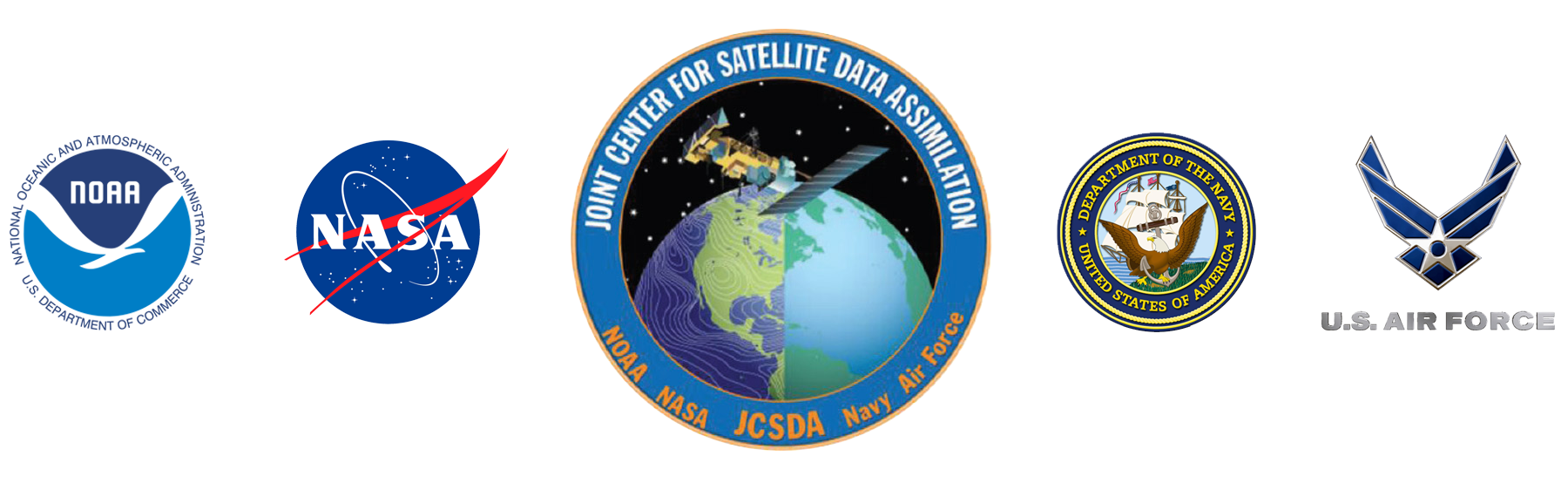 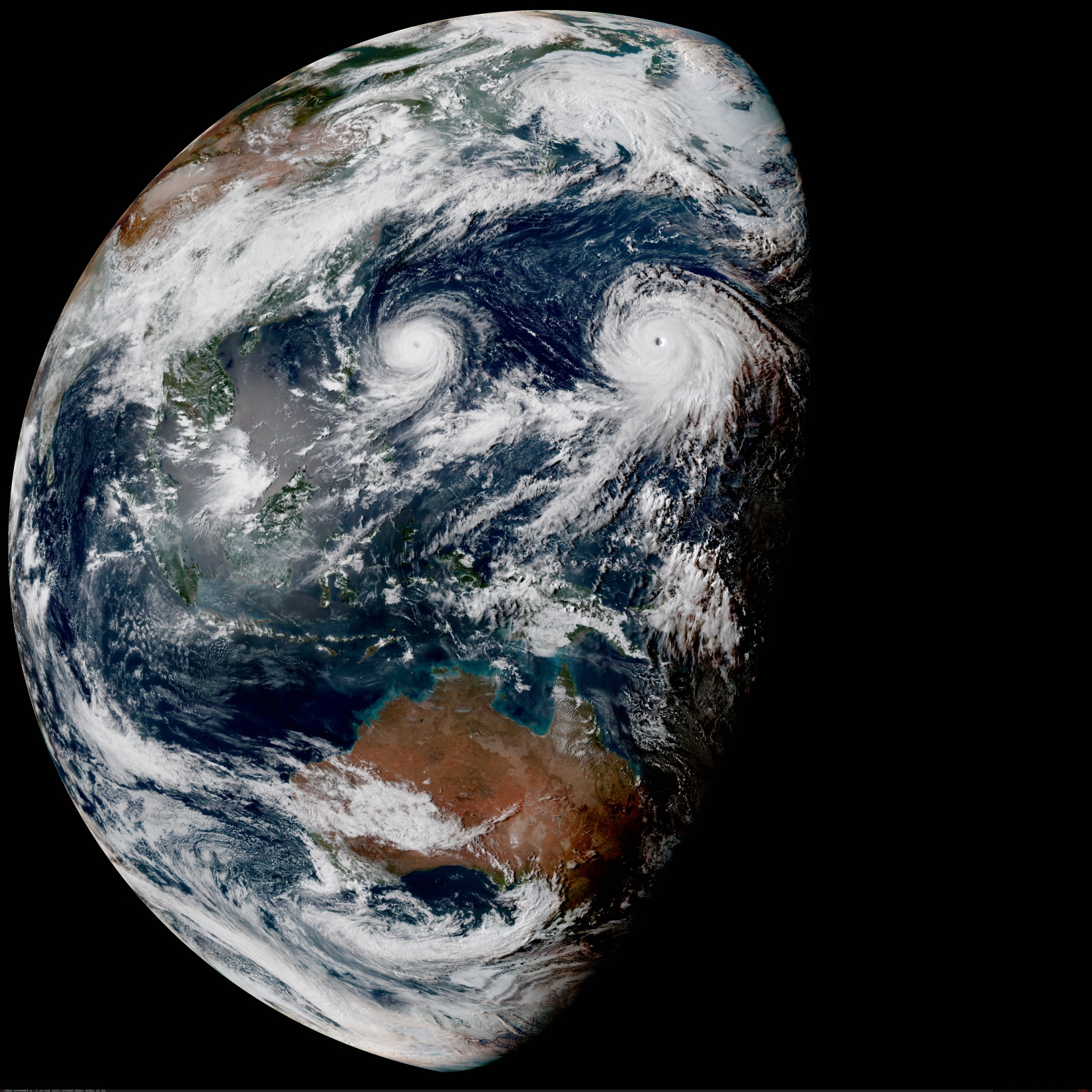 Observation Operators and QC:Developer Focus and Implementation
Ryan Honeyager
honeyage@ucar.edu
June 22, 2021
JEDI: Abstraction and Genericity
Abstract Layer
Generic Algorithms
Forecast
4D-Var
EDA
EnKF
…
Abstract, model-agnostic DA system
Uses
Abstract Interfaces
State
Model
Covariance
Obs. Operator
…
Obs. Space
OOPS is complemented by generic (shared) components.
Generic   Layer
Implements
Generic Implementations
SABER
UFO
IODA
Specific Implementations
MOM6
FV3
NEPTUNE
…
GNSSRO
…
CRTM
Unified Forward Operator (UFO)
Obs. Locations
Same separation of      concerns principles that lead to the design of OOPS
Variables
Obs. Operators
Observations
State
Field Values
at Locations
JEDI/UFO introduces standard interfaces between models and observations
Observation operators are independent of the model and can easily be shared, exchanged, compared
OOPS interfaces implemented in UFO
ObsOperator related classes, implemented once for all
Locations
GeoVaLs

ObsOperator
LinearObsOperator

ObsFilter

ObsBias
ObsBiasIncrement
ObsBiasCovariance
ObsOperators
QC related classes
Bias correction related classes
UFO example: satellite radiance calculations
x11
x01
Spatial Interpolation
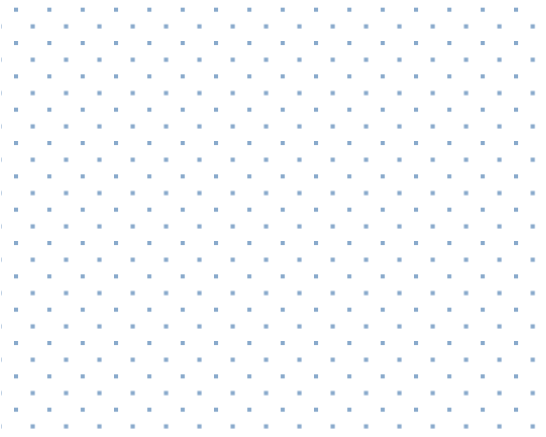 w01
w11
for each model level k at
1
−
𝛿y
time t
xobs,t
𝛿y
*performed with grid unit
w00
w01
(
lat
/
lon
index)
x00
x10
𝛿x
1
−
𝛿x
Time Interpolation
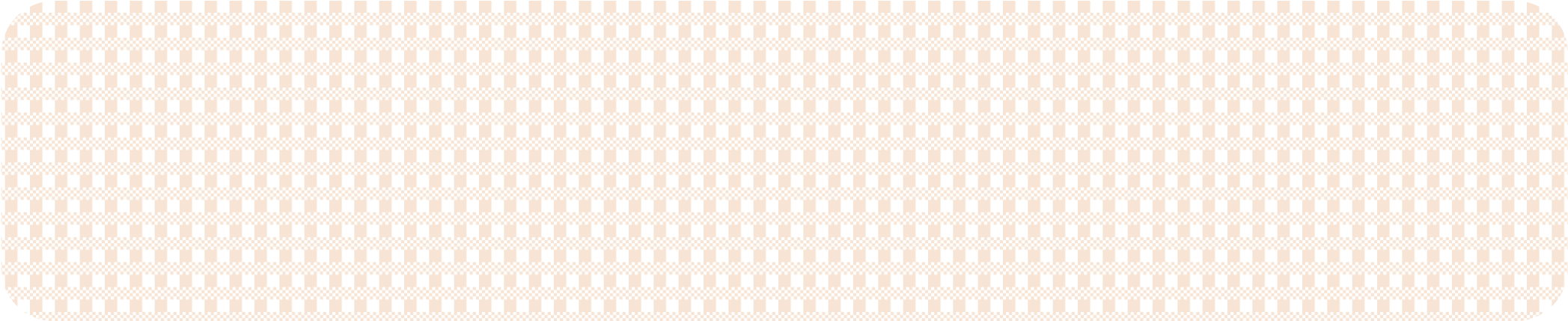 wi+1
wi
xobs,i+1
xobs,i
Obs
xobs
1
2
-
1
-
0
3
-
3
2
Credit: Emily Liu, NOAA/EMC
Interpolated model state (GeoVaLs)
ObsOperator
getValues
GeoVaLs
(model-aware part)
(model-agnostic part)
MODEL
UFO
Interpolated model state (GeoVaLs)
GeoVaLs are vertical profiles of requested model variables at observation x-y-t location. Forward operator defines which variables it needs from the model to compute H(x)).
Examples:
radiances: vertical profiles of t, q, ozone, pressure; surface variables: wind, SST, land properties, etc.
radiosondes/aircrafts: vertical profiles of pressure (to do vertical interpolation), t, u, v, q
sea ice concentration retrieval:  sea ice concentrations for different ice thickness categories
SST retrieval: SST (observation operator becomes an identity in this case)
ObsOperators
What is an object factory?
We do not want to hard-code programming logic into our applications. We want them to be user-configurable instead, so we use a factory design in C++ to create ObsOperators.
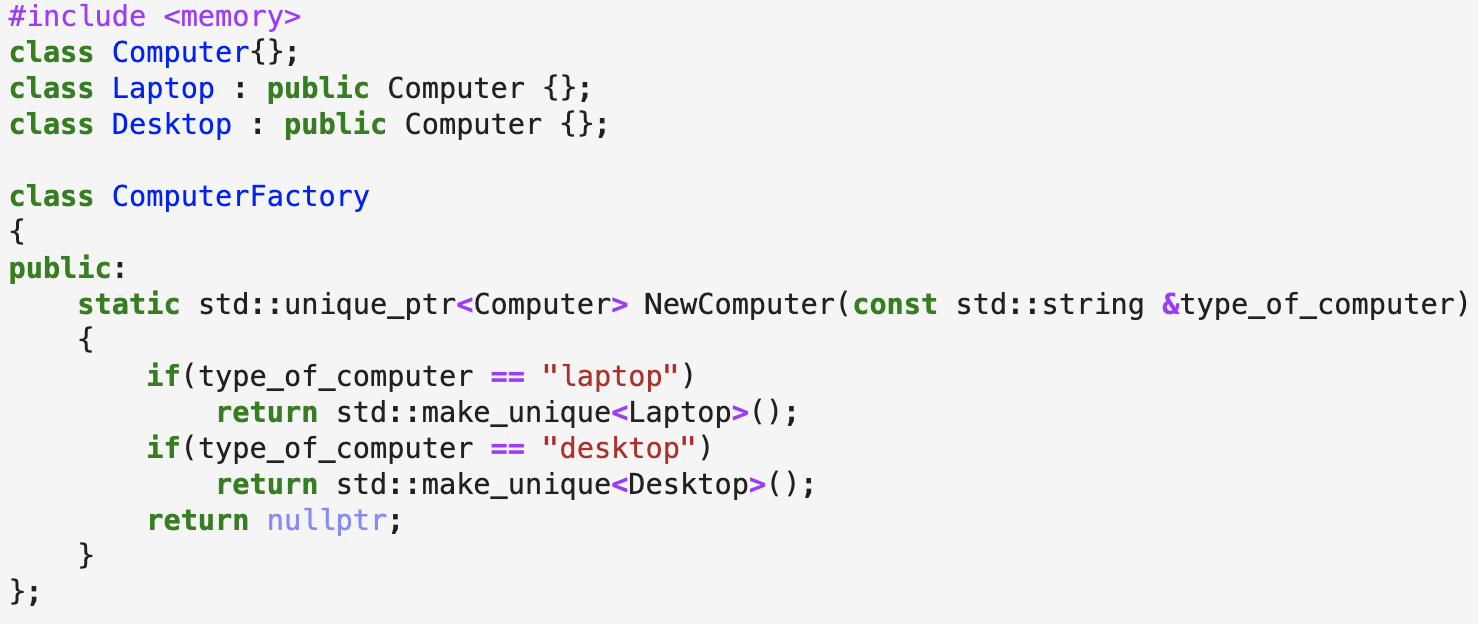 Factories
Factories build objects, they are used when the type of the object to create is known only at run time and return pointers.
// Vector of pointers to hold filters
std::vector< std::shared_ptr< ObsFilterBase<MODEL> > > filters_;

// Get filters from the YAML configuration
std::vector<eckit::LocalConfiguration> confs;
conf.get("ObsFilters", confs);

// Create the filters
for (std::size_t jj = 0; jj < confs.size(); ++jj) {
  std::shared_ptr< ObsFilterBase<MODEL> > filtr(
    FilterFactory<MODEL>::create(os, confs[jj], qcflags, obserr)
  );
  filters_.push_back(filtr);
}
ObsOperator factory
ObsOperators are created at runtime using a factory class. 
Which ObsOperators are created and used is determined by yaml file:
ObsTypes:
- ObsSpace: ...
  ObsOperator: 
    name: CRTM        # name in ObsOperator factory
    ...
- ObsSpace: ...
  ObsOperator:
    name: Radiosonde  # name in ObsOperator factory
ObsOperator factory
Names in ObsOperator factory are defined at the beginning of Obs<Operator>.cc file, for example in ufo/src/ufo/crtm/ObsRadianceCRTM.cc:
static ObsOperatorMaker<ObsRadianceCRTM> makerCRTM_("CRTM");
ObsTypes:
- ObsSpace: ...
  ObsOperator:
    name: CRTM        # name in ObsOperator factory
ObsOperator interface
class ObsOperator : public util::Printable,
                    private boost::noncopyable {
 public:
  ObsOperator( ioda::ObsSpace &, const eckit::Configuration &);
  ~ObsOperator();

/// Obs Operator
  void simulateObs(const GeoVaLs &, ObsVector &, const ObsBias &, ObsDiagnostics &) const;

/// Operator input required by model
  const Variables & requiredVars() const;

/// Operator locations
  std::unique_ptr<Locations> locations() const; 

 private:
  void print(std::ostream &) const;
  std::unique_ptr<ObsOperatorBase> oper_;
  ioda::ObsSpace& odb_;
};
LinearObsOperators and Factory
LinearObsOperators are created at runtime using a factory class, like ObsOperators. 
LinearObsOperators are created with the same name as ObsOperators and use the same yaml section for initialization:
ObsTypes:
- ObsSpace: ...
  ObsOperator: 
    name: CRTM        # name in ObsOperator and LinearObsOperator 
                      # factories
    ...
LinearObsOperator interface
class LinearObsOperator : public util::Printable,
                          private boost::noncopyable {
public:
  LinearObsOperator(const ObsSpace &, const eckit::Configuration &);
  ~LinearObsOperator();

/// Obs Operators
  void setTrajectory(const GeoVaLs &, const ObsBias &);
  void simulateObsTL(const GeoVaLs &, ObsVector &, const ObsBiasIncrement &) const;
  void simulateObsAD(GeoVaLs &, const ObsVector &, ObsBiasIncrement &) const;

/// Other
  const Variables & requiredVars() const;  // Required input variables from LinearModel

 private:
  void print(std::ostream &) const;
  std::unique_ptr<LinearObsOperatorBase> oper_;
  std::unique_ptr<LinearObsBiasOperator> biasoper_;
  ioda::ObsSpace & odb_;
};
LinearObsOperator interface
class LinearObsOperator : public util::Printable,
                          private boost::noncopyable {
public:
  LinearObsOperator(const ObsSpace &, const eckit::Configuration &);
  ~LinearObsOperator();

/// Obs Operators
  void setTrajectory(const GeoVaLs &, const ObsBias &);
  void simulateObsTL(const GeoVaLs &, ObsVector &, const ObsBiasIncrement &) const;
  void simulateObsAD(GeoVaLs &, const ObsVector &, ObsBiasIncrement &) const;

/// Other
  const Variables & requiredVars() const;  // Required input variables from LinearModel

 private:
  void print(std::ostream &) const;
  std::unique_ptr<LinearObsOperatorBase> oper_;
  std::unique_ptr<LinearObsBiasOperator> biasoper_;
  ioda::ObsSpace & odb_;
};
Other LinearObsOperator methods
LinearObsOperator::variables()
Similar to ObsOperator, LinearObsOperator specifies list of variables that are requested from the model for computing TL and AD.
Note: ObsOperator::variables can be different from LinearObsOperator::variables, for example:
Vertical interpolation ObsOperator:
ObsOperator requests air_temperature and air_pressure,
LinearObsOperator only updates air_temperature.
CRTM: 
ObsOperator requests a lot of surface variables,
LinearObsOperator doesn’t update any of those
Implementing a new observation operator
https://jointcenterforsatellitedataassimilation-jedi-docs.readthedocs-hosted.com/en/latest/inside/jedi-components/ufo/newobsop.html
Check if the ObsOperator already exists. If it doesn’t, find or create an issue in ufo repository, and indicate that you’ll be working on this.
Have observations files ready (ioda-converters)
Generate C++/Fortran classes for your ObsOperator (ufo tool)
Add tests for your (empty) ObsOperator; build.
Add substance to your ObsOperator
Test, and when ready, issue a pull request
File structure for ObsOperator implementation
All the UFO (and model) classes have a similar file structure:
C++ / Fortran interface
ObsRadianceCRTM.interface.h
ObsRadianceCRTM.h
ObsOperator.h
(OOPS)
ObsRadianceCRTM.cc
ObsRadianceCRTM.interface.F90
ufo_radiancecrtm_mod.F90
For a C++-based ObsOperator, all the work is done here.
For a Fortran operator, the C++ code calls the Fortran code.
For a Fortran based ObsOperator all the work is done here.
Automatically generating ObsOperator files
All of these files are so similar that they can be automatically generated from the example! There’s a script in UFO to do that.
ObsRadianceCRTM.h
ObsOperator.h
(OOPS)
ObsRadianceCRTM.cc
ObsRadianceCRTM.interface.F90
ObsRadianceCRTM.interface.h
ufo_radiancecrtm_mod.F90
ufo/tools/new_obsop/create_obsop_fromexample.sh
Instead of implementing this:
class ObsExample : public ObsOperatorBase,
                   private util::ObjectCounter<ObsExample> {
 public:
  ObsExample(const ioda::ObsSpace &, const eckit::Configuration &);
  virtual ~ObsExample();
// Obs Operator
  void simulateObs(const GeoVaLs &, ioda::ObsVector &, ObsDiagnostics &) const;
// Other
  const oops::Variables & requiredVars() const {return *varin_;}

 private:
  void print(std::ostream &) const;
};
Can fill in subroutines in Fortran ObsOperator
! ------------------------------------------------------------------------------
! TODO: add setup of your observation operator
subroutine ufo_example_setup(self, c_conf)
implicit none
class(ufo_example), intent(inout) :: self
type(c_ptr),        intent(in)    :: c_conf

! TODO: add input variables (requested from the model)
self%nvars_in  = 0

end subroutine ufo_example_setup

! ------------------------------------------------------------------------------
! TODO: add cleanup of your observation operator (optional)
subroutine ufo_example_delete(self)
implicit none
class(ufo_example), intent(inout) :: self

if (allocated(self%varin))  deallocate(self%varin)

end subroutine ufo_example_delete
Subroutines in Fortran ObsOperator (cont)
! ------------------------------------------------------------------------------
! TODO: put code for your nonlinear observation operator in this routine
! Code in this routine is for example only, please remove and replace
subroutine ufo_example_simobs(self, geovals, hofx, obss)
implicit none
class(ufo_example), intent(in)    :: self
type(ufo_geovals),  intent(in)    :: geovals
real(c_double),     intent(inout) :: hofx(:)
type(c_ptr), value, intent(in)    :: obss
! Local variables
type(ufo_geoval), pointer :: geoval
integer :: nlocs
real(kind_real), dimension(:), allocatable :: obss_metadata
! check if some variable is in geovals and get it (var_tv is defined in ufo_vars_mod)
call ufo_geovals_get_var(geovals, var_tv, geoval)
! get some metadata from obsspace
nlocs = obsspace_get_nlocs(obss)
allocate(obss_metadata(nlocs))
call obsspace_get_db(obss, "MetaData", "some_metadata", obss_metadata)
! put observation operator code here
end subroutine ufo_example_simobs
UFO observation “filters”
Abstract “observation filters” are called before and after the obs. operator
Observation filters are generic and have access to
Observation values and metadata
Model values at observations locations (GeoVaLs)
Simulated observation value and diagnostics (for post-filter)
Filters are controlled by the yaml configuration file
Filters are applied in the order in which they appear in the yaml
Most scientific work happens in the yaml file
All filters take an optional “where” clause to restrict their scope of application
The where clause is very generic and can be expressed in terms of observation metadata, value or GeoVaLs value
A few UFO generic observation filters
PreQC
Handles flags set by pre-processing in IODA
BackgroundCheck
ObsBoundsCheck
Rejects observations values outside some bounds
ObsDomainCheck
Rejects observations with metadata values outside some bounds(metadata can be location or any other attribute)
BlackList
Unconditionally rejects data for some variables, channels…
Thinning
Reduce the amount of data that we process
Regular, Gaussian, Temporal, Poisson Disk methods are available.
[Speaker Notes: ]]
Observation processing
The observation operator is called from the Observer
Observation filters are called immediately before/after the operator
template <typename MODEL>
void Observer<MODEL>::doFinalize() {
  Log::trace() << "Observer::doFinalize start" << std::endl;

  filters_->priorFilter(*gvals_);
  hop_.simulateObs(*gvals_, yobs_, ybias_);
  filters_->postFilter(yobs_);

  Log::trace() << "Observer::doFinalize done" << std::endl;
}
filters_ contains the list of filters and calls them
Example: Domain check filter
Observations:
 ObsTypes:
 - ObsSpace:
     name: GnssroBnd
     ObsDataIn:
       obsfile: Data/ufo/testinput_tier_1/gnssro_obs_2018041500_m.nc4
     ObsDataOut:
       obsfile: Data/gnssro_bndnbam_2018041500_m_output.nc4
     simulate:
       variables: [bending_angle]
   ObsFilters
    - Filter: Domain Check
      filter variables:
      - name: bending_angle
      where:
      - variable:
          name:  earth_radius_of_curvature@MetaData
        minvalue: 6250000.
        maxvalue: 6450000.
      - variable:
          name:  geoid_height_above_reference_ellipsoid@MetaData
        minvalue: -200.
        maxvalue: 200.
      - variable:
          name:  latitude@MetaData
        minvalue: -90.
        maxvalue: 90.
Example: Sanity Check on the geolocation values associated with the GPSRO bending angle
Domain check applies to GPSRO data (bending angle)
Using three variables related to geolocation of the observation as screening criteria
Observations with geolocation variables outside of the specified range are screened out
Filter Structure
class ObsDomainCheck : public FilterBase, private util::ObjectCounter<DifferenceCheck> {
 public:
 ObsDomainCheck(ioda::ObsSpace &, const Parameters_ &,
                  std::shared_ptr<ioda::ObsDataVector<int> >,
                  std::shared_ptr<ioda::ObsDataVector<float> >);
  ~ ObsDomainCheck();
 private:
  void applyFilter(const std::vector<bool> &, const Variables &,
                   std::vector<std::vector<bool>> &) const override;
  int qcFlag() const override {return QCflags::diffref;}
};
Setup function
Perform actual filtering on observations
QC flag used for failed observations
JEDI
Example: Domain check filter
The Domain Check filter is not very complicated:
void ObsDomainCheck::priorFilter(const GeoVaLs & gv) const {
  const oops::Variables vars(config_.getStringVector("observed"));

  std::vector<bool> inside = processWhere(obsdb_, gv, config_);

  for (size_t jv = 0; jv < vars.size(); ++jv) {
    for (size_t jobs = 0; jobs < obsdb_.nlocs(); ++jobs) {
      if (!inside[jobs] && flags_[jv][jobs] == 0) {
        flags_[jv][jobs] = QCflags::domain;
      }
    }
  }
}
Filter Actions
The action taken on observations flagged by the filter can be adjusted using the action option recognized by each filter.
reject, accept, inflate error, assign error
- filter: Background Check
  filter variables:
  - name: eastward_wind
  - name: northward_wind
  threshold: 2.0
  where:
  - variable: latitude
    minvalue: -60.0
  action:
    name: inflate error
    inflation: 2.0
- filter: Background Check
  filter variables:
  - name: air_temperature 
  threshold: 2.0
  absolute threshold: 1.0
  action:
    name: reject
ObsFunctions
More complex functions that generate “derived” data used for filtering:
class CloudCostFunction : public ObsFunctionBase {
 public:
  CloudCostFunction(const eckit::LocalConfiguration &);
  ~CloudCostFunction();
  void compute(const ObsFIlterData &, ObsDataVector<float> &) const;
  const Variables & requiredVariables() const;
};
Thank You
Questions?


Afternoon practical:
Continuation of this morning’s practical. You learned how to invoke operators on various instruments.
This afternoon, you will add QC and bias correction.